8th Grade    MEAL PLANNING    Principles  (Foods Packet Page 24)
Learning Goal: To explore the four basic meal planning principles.
1. Meal Planning Principles:
1. Budget
2. Nutrition
3. Time
4. Meal Appeal
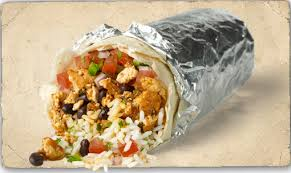 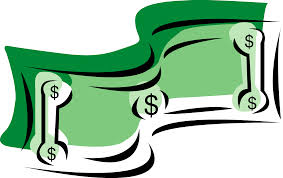 2. Budget
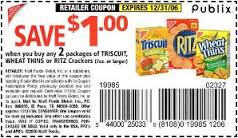 Every family has a food budget. Most families have to work hard to stay within their allotted food budget. 
When trying to stretch food dollars, you could consider sale items, coupons, store-brand products, buying items in bulk, and utilizing leftovers when planning meals.
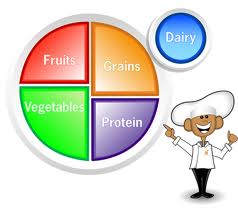 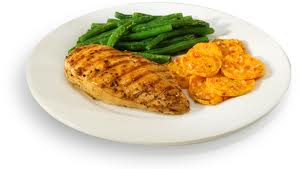 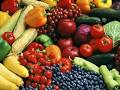 3. NUTRITION
Your health and well being is dependent on eating nutritious food. 
TRY TO INCORPORATE EACH PART OF MYPLATE INTO ALL YOUR MEALS!
Focus on fresh fruits and vegetables, whole grains, and lean proteins.
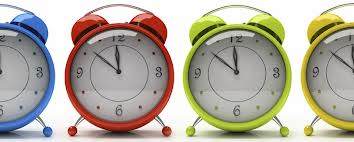 4. TIME
HAVING LITTLE TIME DOES NOT MEAN YOUR MEALS NEED TO BE “FAST FOOD”.
PLAN AHEAD OR USE CONVENIENCE FOODS.
PRECUT FRUIT/VEGETABLES
SALAD MIXES  
MICROWAVES, CROCKPOTS, DISHWASHERS AND FOOD PROCESSORS CAN BE TIME SAVING TOOLS!
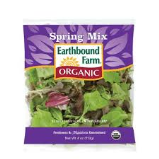 4.  Time
MAKE MEALS AHEAD OF TIME
CROCKPOT
FREEZER
FAST COOKING METHODS
MICROWAVE
BROILING
ONE DISH MEALS
CASSEROLES
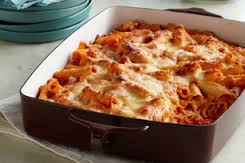 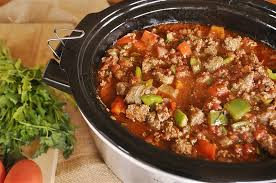 5. Which pancake is more appealing to you? Explain why.
B
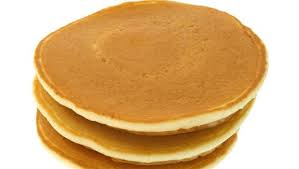 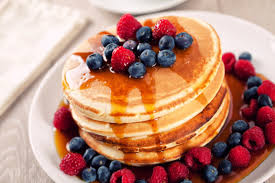 A
VS.
6. If you had to select one of these items, which one would you prefer? Why?
VS.
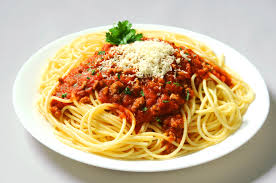 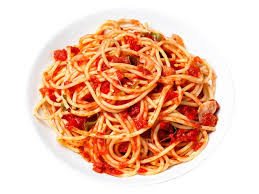 A
B
7. Imagine your favorite meal…
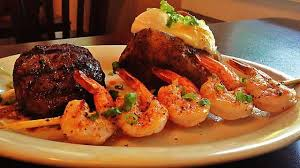 What is it?
 Who made it?
Describe your favorite meal.
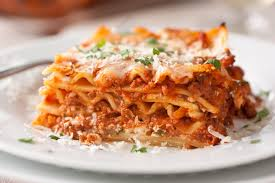 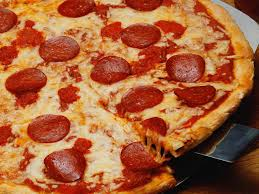 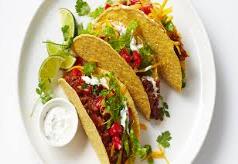 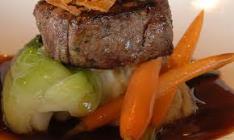 8. MEAL APPEAL CHARACTERISTICS
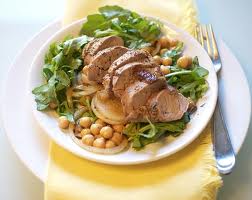 COLOR
SHAPE
FLAVOR
TEXTURE
TEMPERATURE
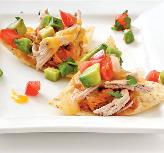 Meal Appeal Characteristics
Color- Combine different colors to make a meal interesting and vary the nutrients within the meal!
Shape- Contrasting shapes within a meal make it fun and appealing. 
Flavor- Experiment with different flavors in a meal to stimulate the taste buds.
Meal Appeal Characteristics
Texture- All meals should include a variety of textures. The texture can vary from soft, crunchy, smooth or chewy. 
Temperature- Serving food at various temperatures is another way to add appeal to a meal. A cool side salad with a warm meal is one way to vary the temperature.
Answer questions # 9-13 based on the Meal Appeal Characteristics.
9. What is wrong with this meal?
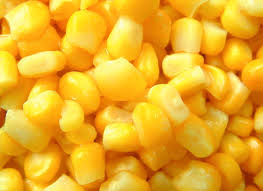 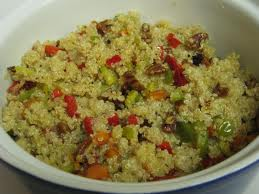 10. What is wrong with this meal?
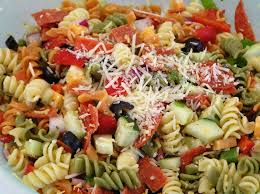 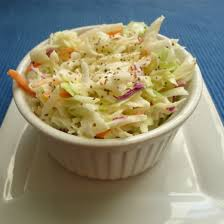 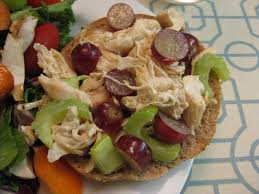 11. What is wrong with this meal?
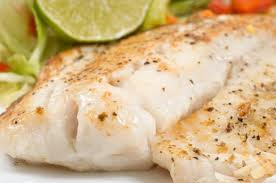 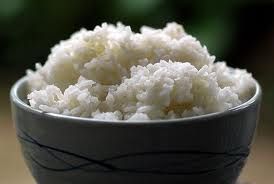 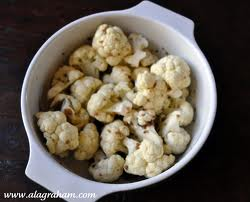 12.What is wrong with this meal?
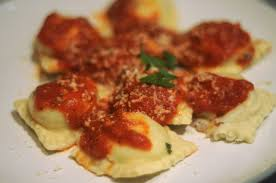 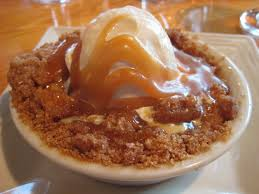 13. What did you learn?
Two Sentence Summary:
Summarize what you learned about the meal planning principles in two sentences.